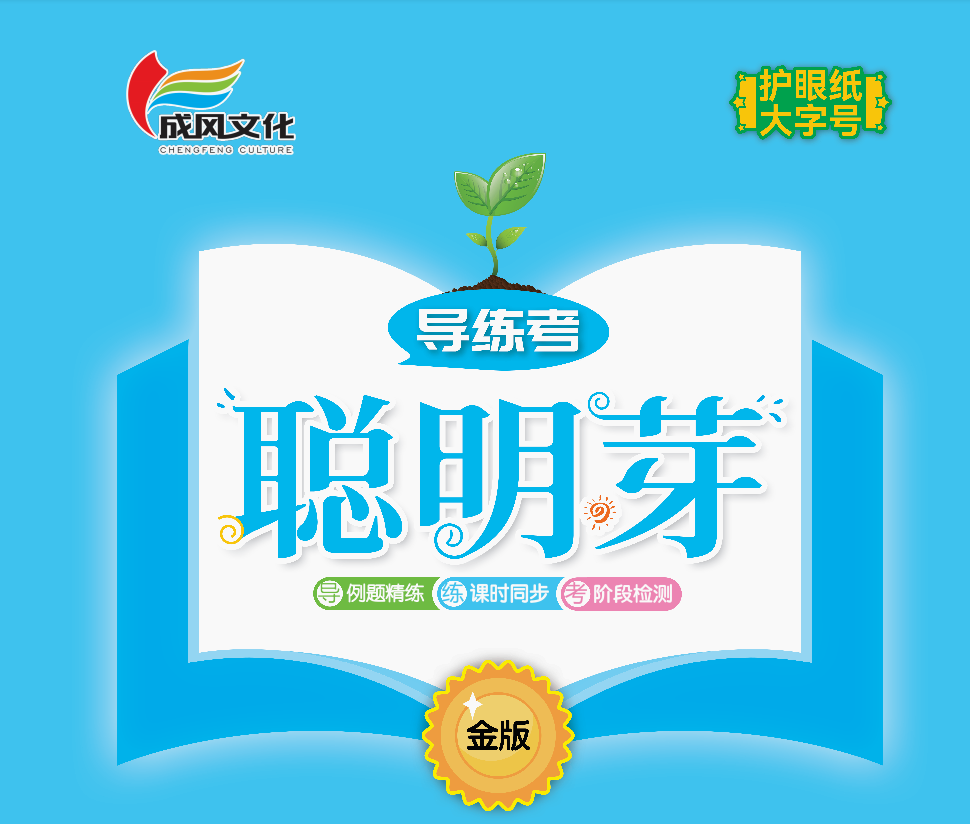 第四单元 100以内的口算加、减法重难点小专题（四）口算加法
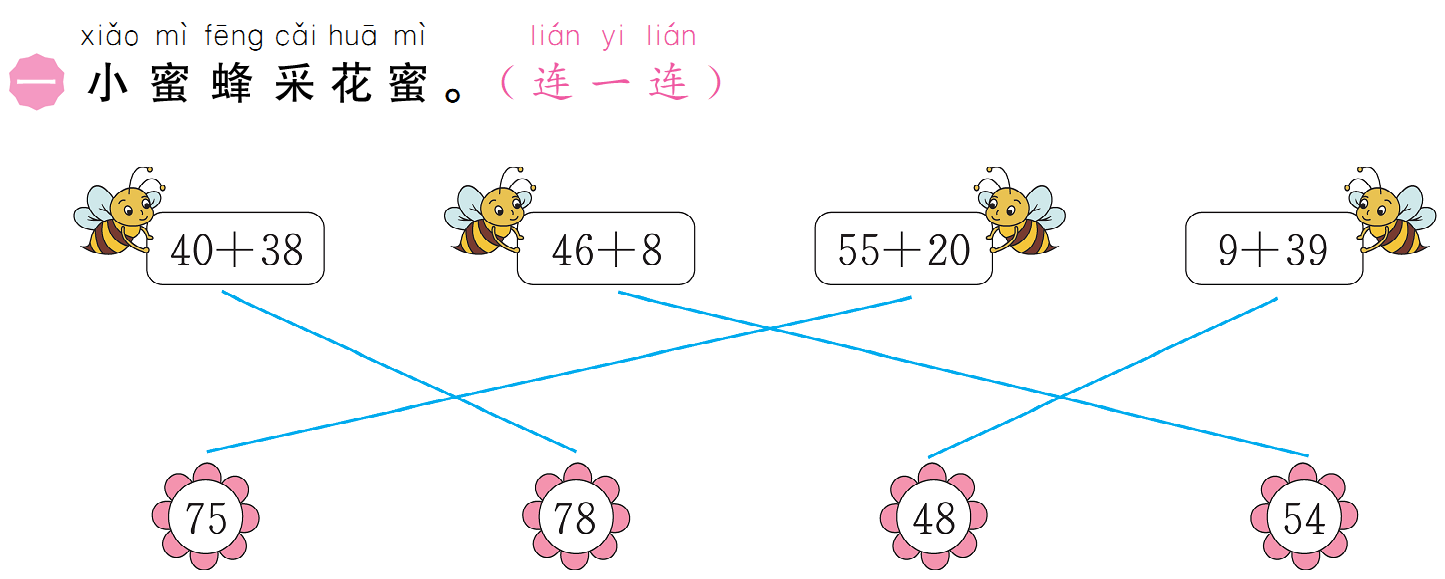 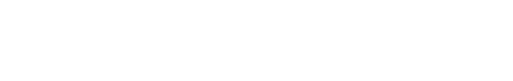 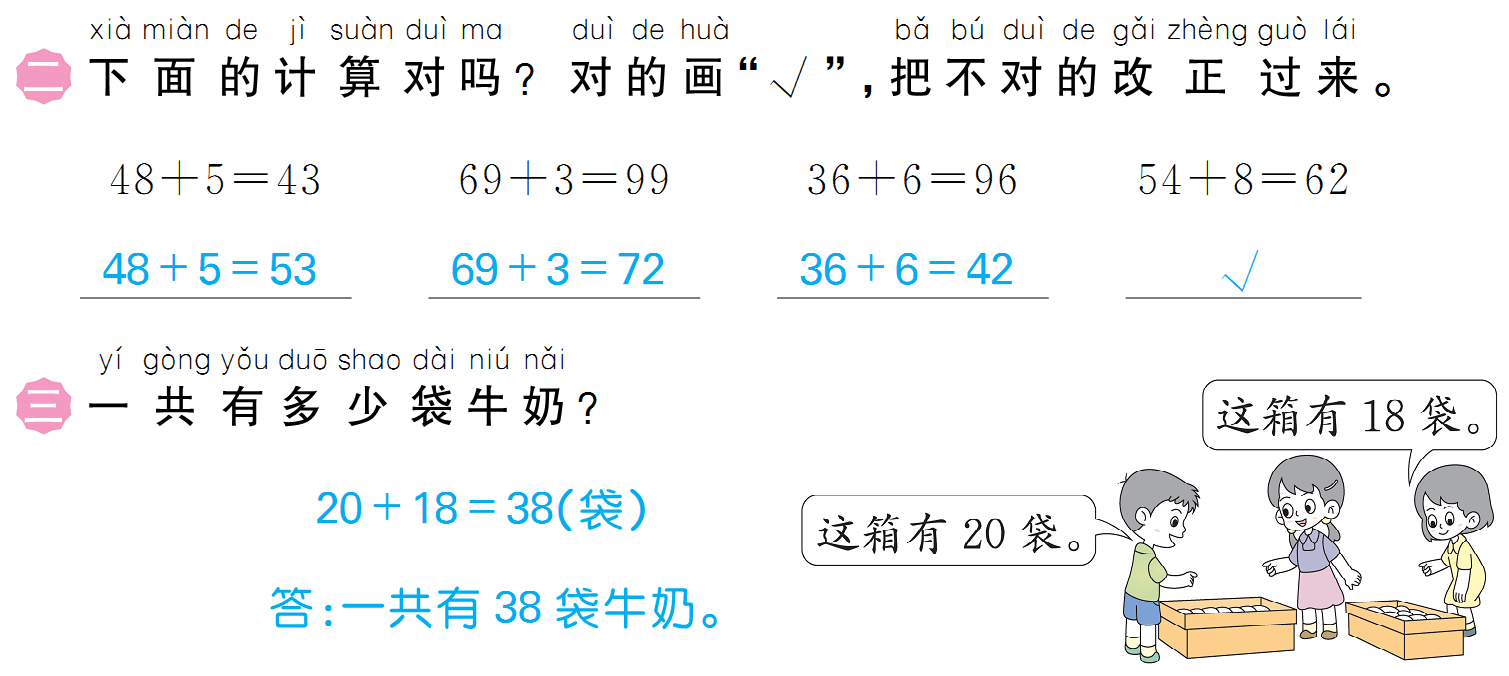 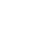 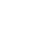 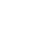 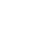 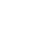 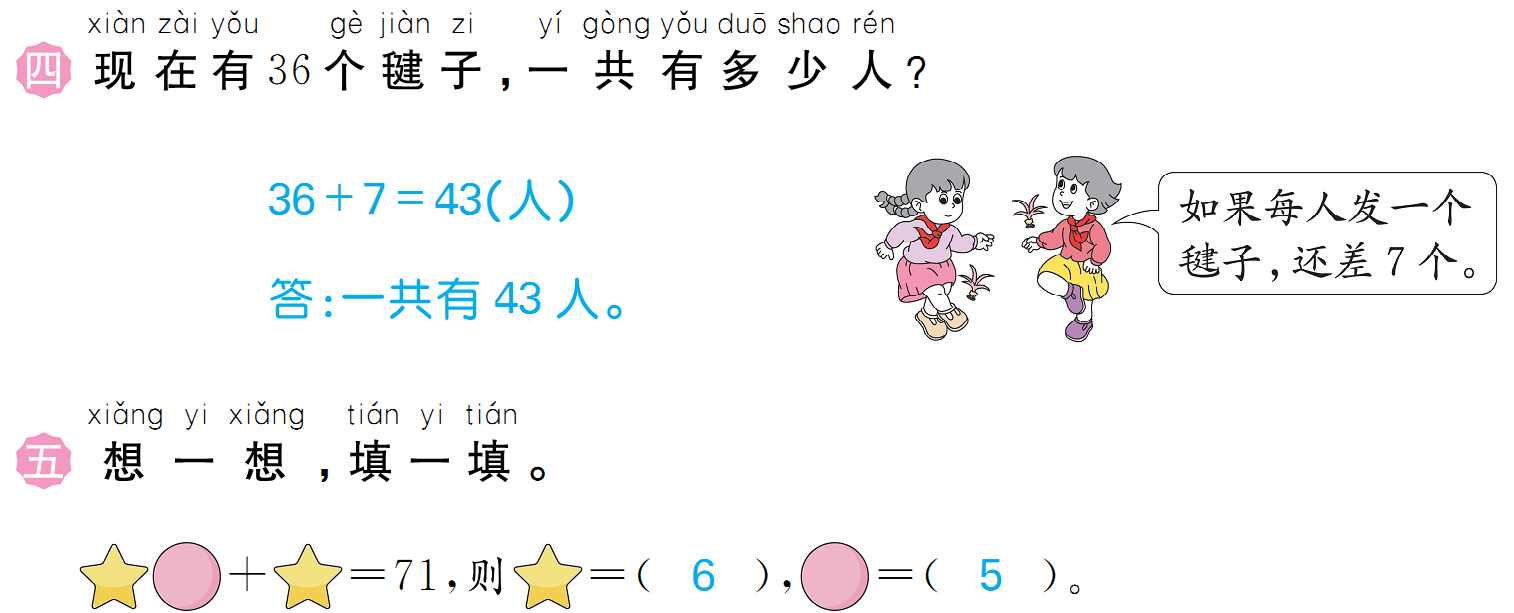 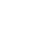 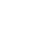 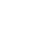 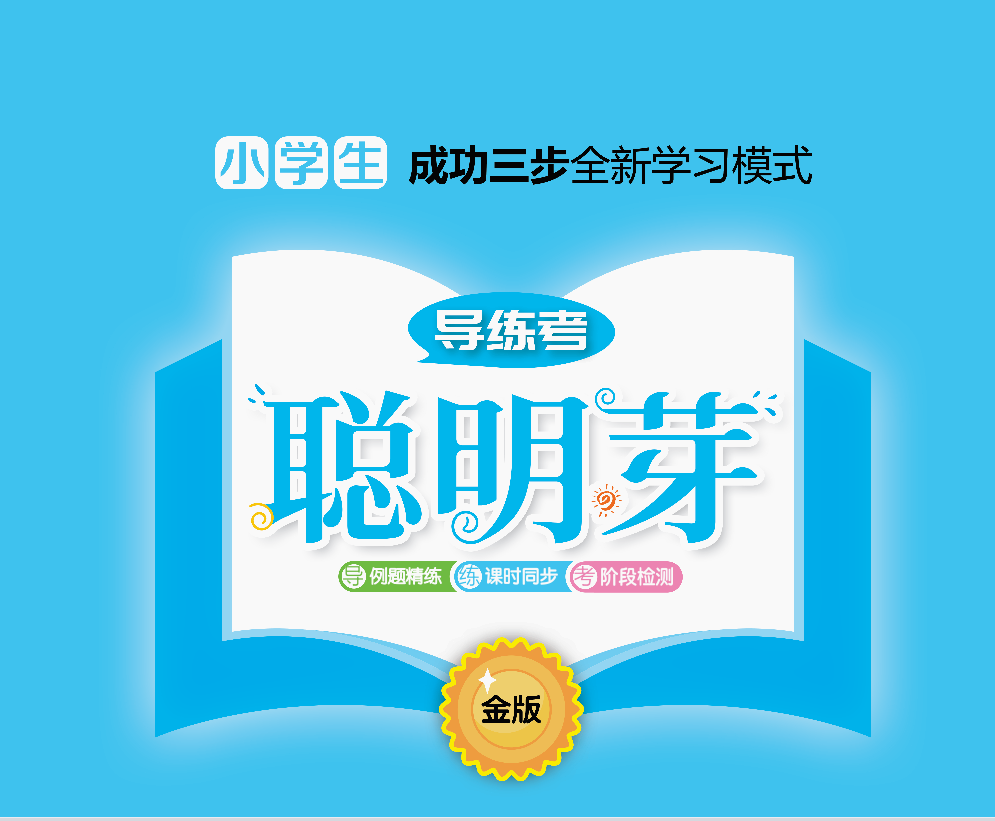